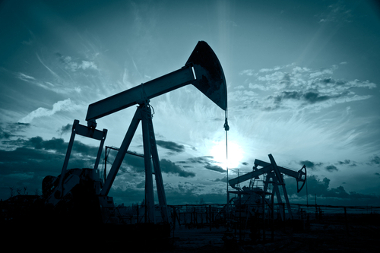 O PETRÓLEO, A PETROBRÁS, A TECNOLOGIA E A SOBERANIA NACIONAL
O PETRÓLEO, A PETROBRÁS, A TECNOLOGIA E A SOBERANIA NACIONAL
Engº Ricardo Maranhão
Salvador – BA 27/07/2017
1
OS CIDADÃOS E O DIREITO À INFORMAÇÃO
TODOS OS CIDADÃOS BRASILEIROS TÊM O DIREITO À INFORMAÇÃO, CORRETA E ISENTA. DIREITO ASSEGURADO EM NOSSA CONSTITUIÇÃO, NEM SEMPRE RESPEITADO POR UMA MÍDIA FORTEMENTE OLIGOPOLIZADA.
2
ENERGIA E CIVILIZAÇÃO
ENERGIA É A CAPACIDADE DE PRODUZIR TRABALHO. TRABALHO NO SENTIDO AMPLO. ELEVAR E ABAIXAR CARGAS. AQUECER, RESFRIAR OU ILUMINAR AMBIENTES. MOVIMENTAR PESSOAS E MERCADORIAS. COZINHAR ALIMENTOS. ACIONAR MÁQUINAS EM TODO TIPO DE INDÚSTRIA. MOVIMENTAR CAMINHÕES, AUTOMÓVEIS, TRENS, NAVIOS, METRÔS, AVIÕES, MOTOCICLETAS, BICICLETAS, BONDES.
SEM ENERGIA NADA SE FAZ. NADA. MESMO QUANDO DORMIMOS, NOSSO ORGANISMO REQUER ENERGIA.
SEM ENERGIA NÃO EXISTE CIVILIZAÇÃO. AS PESSOAS MORRERIAM DE CALOR, DE FRIO, DE FOME OU DE SEDE.
Continua...
3
Continuação:
O CONSUMO DE ENERGIA DEFINE O GRAU DE DESENVOLVIMENTO DE UM POVO. QUANTO MAIS CIVILIZADA, RICA E CULTA UMA SOCIEDADE MAIOR É O SEU CONSUMO DE ENERGIA.
A UTILIZAÇÃO, POR UMA SOCIEDADE, DAS DIVERSAS FONTES E FORMAS DE ENERGIA E AS TRANSFORMAÇÕES DE UMA MODALIDADE ENERGÉTICA EM OUTRA, COMPÕEM A CHAMADA MATRIZ ENERGÉTICA DESTA SOCIEDADE.
4
BRASILMATRIZ ENERGÉTICA
RENOVÁVEIS 41,2%
NÃO RENOVÁVEIS 58,8%
UM DOS MAIS ELEVADOS DO MUNDO.
5
A IMPORTÂNCIA DOPETRÓLEO
A MATRIZ ENERGÉTICA BRASILEIRA É UMA DAS MAIS LIMPAS DO MUNDO.
A IMPORTÂNCIA ESTRATÉGICA DO PETRÓLEO (ÓLEO + GÁS NATURAL) DECORRE NÃO APENAS DE SUA PARTICIPAÇÃO MAJORITÁRIA, TANTO NA MATRIZ ENERGÉTICA MUNDIAL COMO NA BRASILEIRA. O PETRÓLEO, FONTE DE ENERGIA, NÃO RENOVÁVEL, FINITA, TAMBÉM É MATÉRIA PRIMA PARA A FABRICAÇÃO DE CENTENAS DE PRODUTOS PETROQUÍMICOS, COMO PLÁSTICOS, BORRACHAS, FERTILIZANTES, DEFENSIVOS AGRÍCOLAS E UMA MULTIPLICIDADE DE OUTROS.
6
CONFLITOS E DISPUTAS PELO PETRÓLEO
O CONTROLE DAS RESERVAS E DA PRODUÇÃO DO PETRÓLEO É FUNDAMENTAL PARA O DESENVOLVIMENTO E SEGURANÇA ECONÔMICA, ENERGÉTICA E MILITAR DAS NAÇÕES. É CONDIÇÃO ESSENCIAL PARA A SOBERANIA. ISTO EXPLICA AS TENSÕES, AS DISPUTAS, AS GUERRAS, OS CONFLITOS OCORRIDOS, EM TODOS OS RECANTOS DO MUNDO, AO LONGO DA HISTÓRIA DESTA INDÚSTRIA.
LAZARO CARDENAS NACIONALIZA A INDÚSTRIA. CRIAÇÃO DA PEMEX. ROMPIMENTO DAS RELAÇÕES DIPLOMÁTICAS COM O GOVERNO BRITÂNICO (1938).
PEARL HARBOR, 1941. ATAQUE JAPONÊS CONSEQUÊNCIA DO CORTE NO FORNECIMENTO DE PETRÓLEO PELOS USA EM RAZÃO DA INVASÃO DA CHINA E OCUPAÇÃO DA INDOCHINA FRANCESA. 
ALEMANHA NAZISTA INVADE AZERBAIJÃO, RICO EM PETRÓLEO.
Continua...
7
Continuação:
MOSSADEGH NACIONALIZA O PETRÓLEO E É DEPOSTO NO IRÃ EM GOLPE ARTICULADO PELA CIA.
SUICÍDIO DE VARGAS “QUIS CRIAR A LIBERDADE NACIONAL, NA POTENCIALIZAÇÃO DE NOSSAS RIQUEZAS, ATRAVÉS DA PETROBRÁS, MAL COMEÇA ESTA A FUNCIONAR A ONDA DE AGITAÇÃO SE AVOLUMA. NÃO QUEREM QUE O POVO SEJA INDEPENDENTE (1954).
REVOLUÇÃO IRANIANA, 1979. DEPOSIÇÃO DO XÁ REZA PAHLAVI. O PETRÓLEO É NOVAMENTE NACIONALIZADO.
PRIMEIRA GUERRA DO GOLFO “NÃO AO SANGUE PELO PETRÓLEO”.
“AMEAÇAS MILITARES CONTRA O PAÍS, ENVOLVEM O PETRÓLEO” (TARIQ AZIZ). VICE PRIMEIRO MINISTRO DO IRAQUE.
Continua...
8
Continuação:
“SADDAN HUSSEIN BUSCA DOMINAR O ORIENTE MÉDIO, CONTROLANDO OS SUPRIMENTOS DE ENERGIA DO MUNDO” (DICK CHENEY), VICE PRESIDENTE DOS USA.
INVASÃO DA LÍBIA. 
“O EIXO DO MAL”, GEORGE W. BUSH (VENEZUELA, IRÃ, LÍBIA).
CONFLITOS NA UCRÂNIA, SÍRIA, TURQUIA, CATAR, TODOS DECORRENTES DE INTERESSES LIGADOS AO PETRÓLEO.
O CATAR É RESPONSÁVEL POR UM TERÇO DO COMÉRCIO MUNDIAL DE GÁS NATURAL. RECENTEMENTE ACUSADO DE APOIAR O TERRORISMO.
9
10
NA GEOPOLÍTICA DO PETRÓLEO
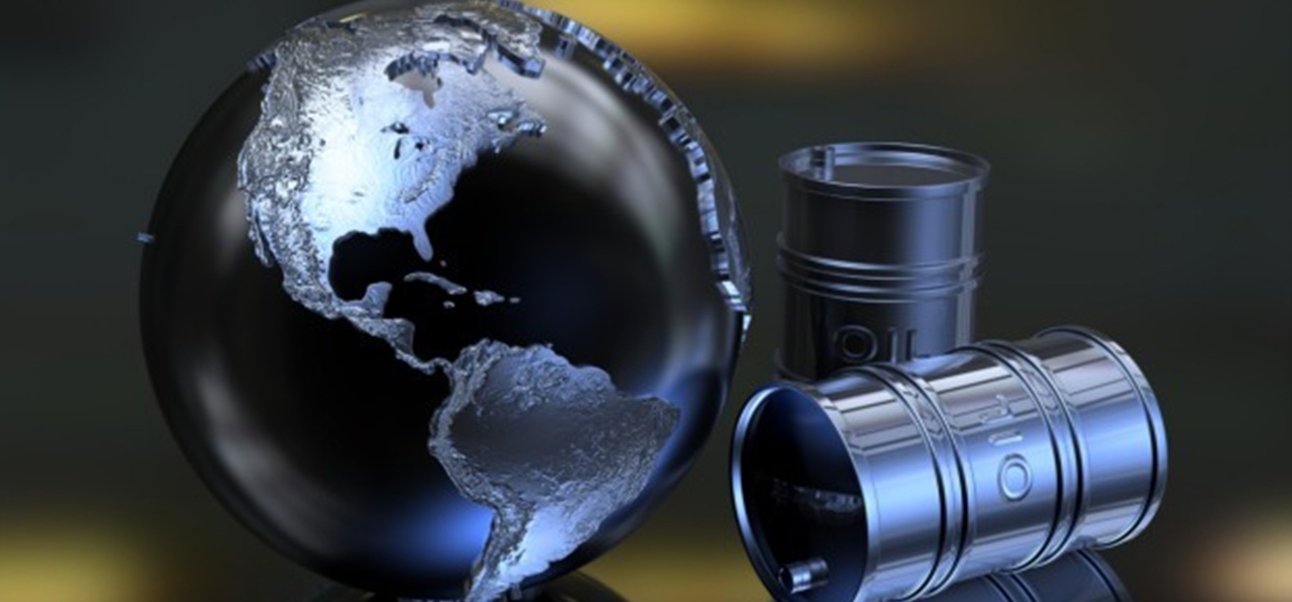 ESTADOS NACIONAIS / ÓRGÃOS REGULADORES
INTERNATIONAL OIL COMPANIES (MAJORS) (IOCs)
NATIONAL OIL COMPANIES (NOCs)
COMPANHIAS INDEPENDENTES
11
CARACTERÍSTICAS DA INDÚSTRIA DO PETRÓLEO
TECNOLOGIA SOFISTICADA
INTENSIVA EM CAPITAL
LONGA MATURAÇÃO DOS PROJETOS E DEMORA NO RETORNO DOS INVESTIMENTOS
RISCO NO SEGMENTO EXPLORAÇÃO
ATORES SÃO COMPANHIAS DE GRANDE PORTE
SUCESSO DOS ATORES DEPENDE DA INTEGRAÇÃO E DO PORTE 
DIFERENTES INVESTIMENTOS, RISCOS E LUCRATIVIDADE NOS DIVERSOS SEGMENTOS
12
AS DEZ MAIORES COMPANHIAS DO MUNDO
(Fonte.: fortune.com )
13
COMPANHIAS DE PETRÓLEO RECEITAS (US$ BILHÕES)
FORTUNE – 500 MAIORES (2015)
Continua...
14
Continuação:
15
ESTADOS NACIONAIS PROTAGONIZAM E “MAJORS” PERDEM IMPORTÂNCIA NO PETRÓLEO
O CONTROLE CADA VEZ MAIOR DAS EMPRESAS ESTATAIS SOBRE A PRODUÇÃO DE PETRÓLEO, FICA EVIDENCIADO NA TABELA A SEGUIR, ELABORADA A PARTIR DE RELATÓRIOS DAS COMPANHIAS. ISTO TAMBÉM SE VERIFICA NAS RESERVAS DE PETRÓLEO FORTEMENTE CONCENTRADAS EM POUCOS PAISES, TODOS ELES COM FORTES EMPRESAS CONTROLADAS PELOS ESTADOS NACIONAIS.
TABELA DE RESERVAS
16
PARTICIPAÇÃO PERCENTUAL DA PRODUÇÃO DE PETRÓLEODAS SUPERMAJORS EM RELAÇÃO À PRODUÇÃO MUNDIALEM MILHÕES BARRIS /DIA
(Fonte.: Relatórios das Companhias.)
17
Super Majors Perdem Espaço para as Companhias Estatais de Petróleo.As 30 Maiores Empresas de Petróleo do Mundo:
Continua...
Continuação...
18
*Observação: 

5 maiores – 
4 Estatais

10 maiores – 
6 Estatais

15 maiores – 
10 Estatais

20 maiores – 
14 Estatais

30 maiores – 
22 Estatais
(Fonte: Energy Intelligence – Petroleum Intelligence Weekly Top 50 – 2016.)
19
RESERVAS MUNDIAISDE PETRÓLEO (Bilhões de Barris)
Brasil: Pré-sal não incluído.
(Fonte.: IBP/BP – Junho/2016)
20
Produção de Petróleo:
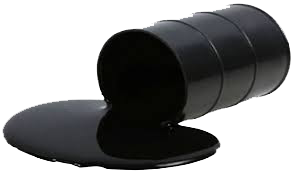 (Fonte: EIA – US. Energy Inf. Adm. 2015)
21
Exportação de Petróleo:
(Fonte: EIA – US. Energy Inf. Adm. 2014)
22
Importação de Petróleo:
(Fonte: EIA – US. Energy Inf. Adm. 2014)
23
SOBRE A PETROBRÁS
“O PETRÓLEO É NOSSO” (1947 – 1953). MAIOR MOVIMENTO DE MOBILIZAÇÃO POPULAR DA HISTÓRIA DO BRASIL.
VINTE E DOIS MESES DE DEBATES NO CONGRESSO NACIONAL.
CRIADA PELA LEI 2004 DE 03 DE OUTUBRO DE 1953. MONOPÓLIO ESTATAL DA UNIÃO EXERCIDO PELA PETROBRÁS. 
VIGÊNCIA DO MONOPÓLIO 1953 – 1995.
1975 – CONTRATOS DE RISCO. FRACASSO. PROIBIDOS PELA CONSTITUIÇÃO DE 05 DE OUTUBRO DE 1988.
LEI 9478 DE 06 DE AGOSTO DE 1997. CRIAÇÃO DA ANP/CNPE. REGIME DE CONCESSÕES. 
DESCOBERTA DO PRÉ-SAL (2006).
Continua...
24
Continuação:
CONTRATO DE CESSÃO ONEROSA ENTRE PETROBRÁS E UNIÃO (LEI 12.276/2010).
CRIAÇÃO DA PPSA – PRÉ-SAL PETRÓLEO S.A. (LEI 12.304/2010).
ALTERAÇÃO DO REGIME DE CONCESSÕES PARA PARTILHA, NO PRÉ-SAL E ÁREAS ESTRATÉGICAS (LEI 12.351/2010). 
A LEI 13.365/2016 INICIATIVA DO SENADOR JOSÉ SERRA (PSDB-SP) RETIRA DA PETROBRÁS A CONDIÇÃO DE ÚNICA OPERADORA DO PRÉ-SAL E A OBRIGATORIEDADE DE SUA PARTICIPAÇÃO EM TODOS OS CONSÓRCIOS. GRAVES PREJUÍZOS PARA A ECONOMIA NO PAÍS, DECORRENTES DA PERDA DO CONTROLE DAS OPERAÇÕES PELO ESTADO BRASILEIRO.
EM POUCO MAIS DE SEIS DÉCADAS (1953 – 2017) NUMA INDÚSTRIA COM QUASE 160 ANOS OS BRASILEIROS CONSTRUÍRAM A DÉCIMA MAIOR PETROLEIRA DO PLANETA.
25
PETROBRÁS E A TECNOLOGIA
TECNOLOGIA: O MAIS IMPORTANTE FATOR DE PRODUÇÃO.
CONDIÇÃO ESSENCIAL PARA AGREGAR VALOR.
“A VERDADEIRA INDEPENDÊNCIA É A TECNOLÓGICA. QUEM TEM LIDERA, É PROTAGONISTA. QUEM NÃO TEM É COADJUVANTE, DOMINADO”. (HÉLIO BELTRÃO – EX-PRESIDENTE DA PETROBRÁS)
CENTRO DE PESQUISAS E DESENVOLVIMENTO LEOPOLDO AMÉRICO MIGUEZ DE MELO – CENPES, ILHA DO FUNDÃO, RIO DE JANEIRO.
1458 EMPREGADOS, 1345 DEDICADOS, EXCLUSIVAMENTE, À ÁREA DE P&D. 
306 MESTRES E 204 DOUTORES.
PARCERIA COM MAIS DE 100 UNIVERSIDADES E INSTITUIÇÕES DE PESQUISA, NACIONAIS E ESTRANGEIRAS, COM FORNECEDORES E OUTRAS EMPRESAS.
Continua...
26
Continuação:
EM 2016 FORAM INVESTIDOS R$ 1,826 BILHÕES.
NESTE ANO FORAM DEPOSITADOS 62 PEDIDOS DE PATENTES, SENDO 24 NO BRASIL E 38 NO EXTERIOR.
A PETROBRÁS INVESTIU, EM 2016 R$ 76 MILHÕES NA CAPACITAÇÃO DE SEUS EMPREGADOS, COM QUASE 249 MIL PARTICIPAÇÕES EM CURSOS DE FORMAÇÃO E EDUCAÇÃO CONTINUADA NO BRASIL E NO EXTERIOR ATINGINDO A MÉDIA DE 41 HORAS DE TREINAMENTO POR EMPREGADO.
LÍDER NA PRODUÇÃO DE PETRÓLEO EM ÁGUAS PROFUNDAS E ULTRAPROFUNDAS. PRÊMIOS DA OTC OFFSHORE TECHNOLOGY CONFERENCE, EM 1992, 2001 E 2015.
27
SOBRE O PRÉ-SAL
DESCOBERTO EM 2006.
NOVA FRONTEIRA GEOLÓGICA. CARACTERÍSTICAS INÉDITAS.
UMA DAS MAIORES, SENÃO A MAIOR DESCOBERTA DE PETRÓLEO NO MUNDO NOS ÚLTIMOS 20 ANOS.
POLÍGONO DO PRÉ-SAL SE ESTENDE POR 800 KM, LITORAL DOS ESTADOS DE SANTA CATARINA, SÃO PAULO, RIO DE JANEIRO E ESPÍRITO SANTO, 200 KM DE LARGURA, BACIAS DE SANTOS E DE CAMPOS. ÁREA APROXIMADA DE 149 MIL QUILÔMETROS QUADRADOS.
LÂMINA D’ÁGUA DE ATÉ 2400 METROS.
PROFUNDIDADE DOS POÇOS ATÉ 8000 METROS.
CAMADA DE SAL COM ATÉ 2000 METROS DE ESPESSURA.
Continua...
28
Continuação:
RESERVATÓRIOS DISTANTES DA COSTA ATÉ 340 QUILÔMETROS.
RESERVAS DE 176 BILHÕES DE BARRIS COM 90% DE PROBABILIDADE (INOG/UERJ).
BAIXO RISCO GEOLÓGICO. ÍNDICE DE SUCESSO DA PETROBRÁS DE 100% EM 2013.
ÓLEO DE EXCELENTE QUALIDADE. 
PRODUZINDO MAIS DE UM MILHÃO E MEIO DE BARRIS DE ÓLEO POR DIA.
EM DOIS ANOS O PRÉ-SAL JÁ PRODUZIA. EM APENAS 8 ANOS A PRODUÇÃO ATINGIU 400 MIL BARRIS/DIA. NO GOLFO DO MÉXICO 19 ANOS. BACIA DE CAMPOS 15 ANOS. MAR DO NORTE 9 ANOS.
PRODUÇÃO ACUMULADA JÁ ULTRAPASSOU UM BILHÃO DE BARRIS.
POÇOS COM EXTRAORDINÁRIA PRODUTIVIDADE. ALGUNS PRODUZINDO MAIS DE  40 MIL BARRIS POR DIA. EM ALGUMAS ACUMULAÇÕES COMO NO “ONSHORE” DO RIO GRANDE DO NORTE, CAMPO DE FAZENDA BELÉM A PRODUÇÃO É DE APENAS 5 BARRIS DIÁRIOS.
Continua...
29
Continuação:
CUSTO DE EXTRAÇÃO CAINDO. JÁ É INFERIOR A US$ 8,00/BARRIL. INOVAÇÃO TECNOLÓGICA. ALTA PRODUTIVIDADE DOS POÇOS REDUZINDO SUA QUANTIDADE. REDUÇÃO NO CUSTO DE LOCAÇÃO DE SONDAS.
GRANDES DESAFIOS. LOGÍSTICA PARA ATENDER À EXPLORAÇÃO / PRODUÇÃO A 340 KM DA COSTA. ELEVADAS PRESSÕES E TEMPERATURAS EXIGINDO NOVOS MATERIAIS. PRESENÇA DE DIÓXIDO DE CARBONO E GÁS SULFÍDRICO. AGENTES QUE PROVOCAM CORROSÃO E A POSSIBILIDADE DE DESMORONAMENTO DOS POÇOS.
ENTRE 2005 E 2010 MAIS DA METADE DAS DESCOBERTAS DE PETRÓLEO NO MUNDO FORAM EM ÁGUAS PROFUNDAS. O BRASIL RESPONDEU POR 63% DESTAS DESCOBERTAS.
PRÉ-SAL OIL.
THE WORLD’S LARGEST OIL DISCOVERIES IN RECENT YEARS ARE IN BRAZIL’S OFFSHORE, PRESALT BASINS (FONTE US EIA).
30
SOBRE A OPERAÇÃO LAVA JATO
OS FATOS, REPUGNANTES, RESULTARAM DA ARTICULAÇÃO DE EMPRESÁRIOS CORRUPTOS E CARTELIZADOS, POLÍTICOS DESONESTOS E ALGUNS EMPREGADOS DELINQÜENTES.
A PETROBRÁS É CASA DE GENTE SÉRIA, COMPETENTE, COMPROMETIDA COM O DESENVOLVIMENTO DO BRASIL. FOI VÍTIMA DO USO POLITIQUEIRO, TRADUZIDO NO LOTEAMENTO DE CARGOS DE DIRETORIA, ENTRE PARTIDOS POLÍTICOS.
É IMPERIOSA A NECESSIDADE DE PUNIR OS CULPADOS, COM EXTREMO RIGOR, OBSERVADOS OS PRINCÍPIOS CONSTITUCIONAIS, DO DIREITO DE DEFESA, DO CONTRADITÓRIO, DA PRESUNÇÃO DA INOCÊNCIA E DO DEVIDO PROCESSO LEGAL.
POR OUTRO LADO É INDISCUTÍVEL A NECESSIDADE DE PRESERVAR EMPRESAS E A ENGENHARIA BRASILEIRA.
OS MÉTODOS DE GESTÃO E DE CONTROLE DAS EMPRESAS, PÚBLICAS E PRIVADAS DEVEM SER APERFEIÇOADOS.
A MÍDIA, NÃO RARO, TENTA PARTIDARIZAR O ASSUNTO QUANDO, NA VERDADE, OCORREU, LAMENTAVELMENTE O ENVOLVIMENTO DE TODOS OS PARTIDOS.
31
PETROBRÁS: EQUÍVOCOS NO PLANEJAMENTO ESTRATÉGICO
É NECESSÁRIO CRIAR NOVAS FORMAS DE FINANCIAR AS CAMPANHAS POLÍTICAS, AFASTANDO OS ABUSOS DO PODER ECONÔMICO, QUE TRANSFORMAM A DEMOCRACIA EM PLUTOCRACIA.
A REDUÇÃO DA PARTICIPAÇÃO DA PETROBRÁS NO SEGMENTO DO GÁS NATURAL, SABIDAMENTE O COMBUSTÍVEL DE TRANSIÇÃO DO ÓLEO PARA UMA INDÚSTRIA MAIS LIMPA E SUSTENTÁVEL; 
O ABANDONO DA ÁREA PETROQUÍMICA, QUE AGREGA VALOR AO ÓLEO/GÁS, COM A GERAÇÃO DE CENTENAS DE PRODUTOS QUE, ADEMAIS, PERMITIRÃO O APROVEITAMENTO DO ÓLEO, CUJA DEMANDA TENDE A DIMINUIR, A LONGO PRAZO, POR IMPOSIÇÕES AMBIENTAIS;
Continua...
32
Continuação:
A SAÍDA DO SETOR DE BIOCOMBUSTÍVEIS (ETANOL E BIODIESEL) PRODUTOS CUJA EXPRESSÃO ECONÔMICA TENDE A AUMENTAR, NA BUSCA DE ENERGIAS MAIS LIMPAS. O ETANOL PRESERVA O MERCADO DA PETROBRÁS, POIS COMPENSA A REDUÇÃO NO CONSUMO DE GASOLINA. EM 2015 FORAM VENDIDOS, NADA MENOS DE 17,9 BILHÕES DE LITROS DE ETANOL. O BIODIESEL, ALÉM DOS BENEFÍCIOS ECOLÓGICOS, GERA EMPREGO E RENDA, TAMBÉM PERMITINDO DESENVOLVER A AGRICULTURA FAMILIAR. HOJE, JÁ ADICIONADO AO DIESEL MINERAL, À RAZÃO DE 8%, CHEGARÁ A 10% EM 2019. O CONSUMO DE BIODIESEL JÁ ATINGE 4 BILHÕES DE LITROS (2016). TRATA-SE DE MERCADO GARANTIDO, POIS A ADIÇÃO É OBRIGATÓRIA, CONFORME LEI 13.263. O ABANDONO DOS BIOCOMBUSTÍVEIS IGNORA TAMBÉM, OS COMPROMISSOS ASSUMIDOS PELO BRASIL, NA CONFERÊNCIA DE PARIS;
Continua...
33
Continuação:
A POLÍTICA DE PREÇOS, ALINHADOS AOS INTERNACIONAIS, DESCONSIDERA VANTAGENS COMPETITIVAS DO BRASIL, SUA REALIDADE SOCIAL (NÍVEIS SALARIAIS, IDH, BAIXO CONSUMO RELATIVO DE ENERGIA).  AS DECISÕES ADOTADAS ESTÃO PROVOCANDO PERDA DE MERCADO E OCIOSIDADE NO PARQUE DE REFINO DA PETROBRÁS.
QUEBRA DA INTEGRIDADE DA COMPANHIA, RESULTANTE DA PRETENDIDA VENDA DE SUBSIDIÁRIAS COMO A LIQUIGÁS E A  PETROBRÁS DISTRIBUIDORA E DE MALHAS DE GASODUTOS E TERMINAIS COM RESTRIÇÕES PARA A MOVIMENTAÇÃO DE PRODUTOS.
ORIENTAÇÃO PARA TRANSFORMAR A PETROBRÁS EM EMPRESA NÃO INTEGRADA, COM FOCO NA PRODUÇÃO DE ÓLEO / GÁS.
Continua...
34
Continuação:
A VENDA DAS UNIDADES PRODUTORAS DE FERTILIZANTES NITROGENADOS AGRAVARÁ A DRAMÁTICA DEPENDÊNCIA DO AGRONEGÓCIO BRASILEIRO DE INSUMOS HOJE FORTEMENTE OLIGOPOLIZADOS POR PRODUTORAS MULTINACIONAIS.
SUCESSIVOS PROGRAMAS DE INCENTIVO AO DESLIGAMENTO VOLUNTÁRIO (PIDV(S)) EM 2014 E 2016. A PRÓPRIA EMPRESA ADMITE A POSSIBILIDADE DE DIFICULDADES PARA REPOR MÃO DE OBRA EXPERIENTE DEVIDO ÀS SAÍDAS DECORRENTES DOS PIDV(S).
35
SOBRE A SITUAÇÃO FINANCEIRADA PETROBRÁS
SEGMENTOS DA MÍDIA OLIGOPOLIZADA EXAGERAM A DIMENSÃO DA DÍVIDA. INTERESSES BEM IDENTIFICADOS CHEGAM A CLASSIFICÁ-LA COMO “IMPAGÁVEL”, AFIRMANDO, LEVIANA E IRRESPONSAVELMENTE QUE A PETROBRÁS ESTÁ “QUEBRADA”, “FALIDA” E “SÓ NÃO ENTROU EM RECUPERAÇÃO JUDICIAL OU PEDIU FALÊNCIA” PORQUE É ESTATAL.
A PETROBRÁS NÃO ESTÁ FALIDA. É A MAIOR EMPRESA BRASILEIRA. SÓLIDA, SOLVENTE COM EXTRAORDINÁRIA CAPACIDADE DE GERAR CAIXA, DESFRUTANDO DE CONFIANÇA NO MERCADO FINANCEIRO, NACIONAL E INTERNACIONAL.
Continua...
36
Continuação:
SÃO FATOS:

1 – A PRODUÇÃO DE ÓLEO VEM BATENDO RECORDES        SUCESSIVOS.
2 – O PERFIL DA DÍVIDA VEM SENDO ALONGADO DE 5 ANOS PARA 7,5. 
3 – NA COLOCAÇÃO DE TÍTULOS, NO MERCADO INTERNACIONAL, HÁ       FIRME INTERESSE EM ADQUIRIR QUANTIDADES MUITO            SUPERIORES ÀS OFERTADAS. 
4 – EM 2016 CONSEGUIU A FAÇANHA DE TOMAR RECURSOS COM        VENCIMENTO PARA 100 ANOS!
5 – A DÍVIDA PODE SER SOLUCIONADA, ATÉ MESMO SEM A VENDA DE       ATIVOS. 
6 – A PETROBRÁS TEM CRÉDITOS, SUPERIORES A R$ 20,00 BILHÕES,       JUNTO AO SISTEMA ELETROBRÁS.
Continua...
37
Continuação:
7 – CRÉDITOS TAMBÉM CONTRA O GOVERNO FEDERAL, DE           ALGUNS BILHÕES DE DÓLARES NO CONTRATO DE CESSÃO           ONEROSA.
8 – VEM  PAGANDO DÍVIDAS ANTECIPADAMENTE (BNDES). 
9 – COSTUMA-SE COMPARAR A DÍVIDA DA PETROBRÁS COM AS         DAS “MAJORS” (EXXON, CHEVRON, BP, SHELL, TOTAL).         COMPARAÇÃO INADEQUADA. A PETROBRÁS DESCOBRIU         IMENSAS JAZIDAS NO PRÉ-SAL. TEM À SUA DISPOSIÇÃO         ENORME MERCADO, COM CONSUMO DE COMBUSTÍVEIS         MODERADO, QUE TENDE A CRESCER. DEVE DESENVOLVER         ESTAS JAZIDAS. PARA PRODUZIR NO PRÉ-SAL INVESTIU US$         207,8 BILHÕES, ENTRE 2010 E 2014. 
10 – AS MULTINACIONAIS TÊM DÍVIDAS MENORES PORQUE NÃO           TÊM RESERVAS NEM BONS PROJETOS.
Continua...
Continuação:
38
11 –   NO PERÍODO 2009/2016, COM EXCEÇÃO DO ANO DE 2012 A               PETROBRÁS SEMPRE APRESENTOU SALDO DE CAIXA               SUPERIOR A 15 BILHÕES DE DÓLARES. 
12 – O ENDIVIDAMENTO É POSITIVO PORQUE AUMENTA A               GERAÇÃO DE CAIXA, OS LUCROS FUTUROS, EMPREGOS,                RENDA E PAGAMENTOS DE TRIBUTOS.
13 –    SÃO PALAVRAS DE IVAN MONTEIRO, DIRETOR FINANCEIRO,                JANEIRO/2017: “INDEPENDENTEMENTE DA VENDA DE ATIVOS                OU DE CAPTAÇÃO DE NOVOS RECURSOS, A EMPRESA JÁ                DISPÕE DOS RECURSOS PARA CUMPRIR SEUS                COMPROMISSOS NOS PRÓXIMOS 2,5 ANOS. - NOSSA                POSIÇÃO DE CAIXA É MAIOR QUE TODOS OS VENCIMENTOS                (DIVIDAS) DE 2017 E 2018. SE A PETROBRAS NÃO FIZER NADA                NESTES DOIS ANOS E MEIO, ELA JÁ TEM RECURSOS                SUFICIENTES PARA CUMPRIR COM SEU SERVIÇO DA DÍVIDA”.
14 –   TODAS AS MULTINACIONAIS DESEJAM PARCERIAS COM A                PETROBRÁS. SÃO PALAVRAS DE BEN VAN BEURDEN,                PRESIDENTE DA SHELL: “QUEREMOS QUE ESSA PARCERIA                COM A PETROBRÁS SEJA UMA DAS MAIS ESTRATÉGICAS DA                SHELL NO MUNDO. TEMOS MUITA CONFIANÇA NA                PETROBRÁS”.
39
INVESTIMENTO DA PETROBRÁSUS$ BILHÕES
A DÍVIDA FOI FORMADA, SOBRETUDO, NESTE PERÍODO, 2010/2014, DEVIDO A GRANDES INVESTIMENTOS, ESPECIALMENTE NO PRÉ-SAL. MAIORES INVESTIMENTOS NA HISTÓRIA DA EMPRESA.
(FONTE.: PETROBRÁS – RELATÓRIOS DE ATIVIDADE – NOTAS EXPLICATIVAS.)
40
(Fonte: Relatório das Petrobrás)
41
PETROBRÁS EVOLUÇÃO DA DÍVIDA BRUTA US$ BILHÕES
CAPTAÇÃO NO PERÍODO 2009/2014: 136,04 – 57,47 = 78,57

INVESTIMENTOS NO PERÍODO 2010/2014: 207,80

RECURSOS PRÓPRIOS INVESTIDOS 2010/2014: 207,80 – 78,57 = 129,23
(FONTE.: RELATÓRIOS DA PETROBRÁS.)
42
GERAÇÃO OPERACIONAL DE CAIXAUS$ BILHÕES
PNG 2017/2021 QUADRO DE USOS E FONTES PREVÊ GERAÇÃO DE CAIXA DE US$ 30 BILHÕES. NO FINAL DO PERÍODO US$ 35 BILHÕES.
43
VALORES DE AMORTIZAÇÃO DA DÍVIDA EM R$ BILHÕES
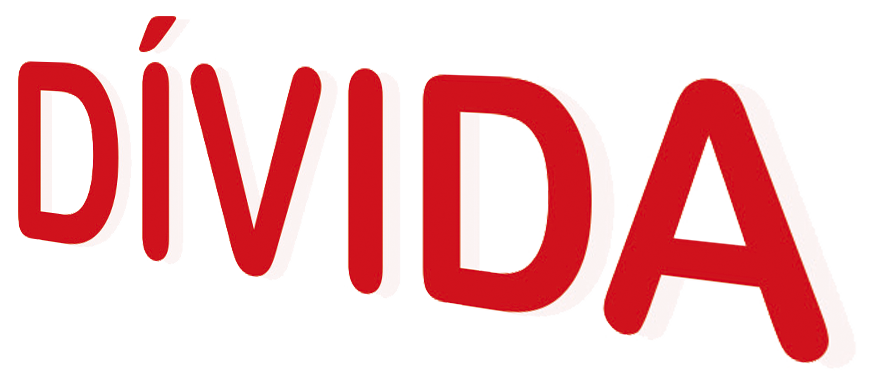 44
NOTA-SE CONCENTRAÇÃO NO PERÍODO DE 2019 A 2021.
A EMPRESA PODE ROLAR REFINANCIAR.
PUJANTE GERAÇÃO DE CAIXA
PNG 2017/2021
GERAÇÃO OPERACIONAL DE CAIXA NO PERÍODO (2017 / 2021) US$ 158 BILHÕES
SUPERIOR A US$ 30,0 BILHÕES / ANO
45
UM ABSURDO PLANO DE “DESINVESTIMENTOS”
VENDA DE ATIVOS NO VALOR DE US$ 34 BILHÕES ATÉ 2021.
PRIVATIZAÇÃO DISFARÇADA, TAMBÉM, COM O EUFEMISMO “PARCERIAS ESTRATÉGICAS”. 
A PRIVATIZAÇÃO INCLUI CAMPOS DE PETRÓLEO, TERRESTRES E SUBMARINOS, PARTICIPAÇÕES NA PETROQUÍMICA, USINAS DE BIODIESEL E ETANOL, FÁBRICAS DE FERTILIZANTES, REDES DE DUTOS, INSTALAÇÕES NO EXTERIOR. 
A OUSADIA CHEGA À VENDA DE SUBSIDIÁRIAS INTEGRAIS, LUCRATIVAS, SEM PASSIVOS, COMO A LIQUIGÁS E A BR DISTRIBUIDORA. 
NEM MESMO CAMPOS GIGANTES, COM RESERVAS DE BILHÕES DE BARRIS, NO PRÉ-SAL, COMO CARCARÁ, LAPA E IARA, FICAM FORA DESTE PROCESSO.
Continua...
46
Continuação:
ESTA VENDA DE ATIVOS ESTÁ SENDO FEITA NO PIOR MOMENTO. EM CONJUNTURA RECESSIVA, DESEMPREGO, PREÇOS DO ÓLEO DEPRIMIDOS. 
EM LAPA, ONDE A PETROBRÁS FEZ PESADOS INVESTIMENTOS, A EMPRESA ANUNCIOU A VENDA EM 21.12.2016. O PRIMEIRO POÇO DESTE CAMPO ENTROU EM PRODUÇÃO, EM 19.12, VÉSPERA, COM VAZÃO SUPERIOR A 30 MIL BARRIS/DIA!
É DESNECESSÁRIO: A DÍVIDA PODE SER ALONGADA E PAGA SEM DESPOJAR A COMPANHIA DE ATIVOS, ESTRATÉGICOS, GERADORES DE CAIXA. HÁ, PELO MENOS, DEZ ALTERNATIVAS PARA SALDAR A DÍVIDA, SEM VENDER, O PATRIMÔNIO DA PETROBRÁS.
IRREGULAR E ILEGAL. FALTAM TRANSPARÊNCIA, OBEDIÊNCIA A DITAMES CONSTITUCIONAIS, ZELO PELO PATRIMÔNIO PÚBLICO.
DESNACIONALIZANTE E ENTREGUISTA, COM TRANSFERÊNCIA DO PATRIMÔNIO NACIONAL AO CAPITAL ESTRANGEIRO.
Continua...
47
Continuação:
DESNACIONALIZANTE E ENTREGUISTA, COM TRANSFERÊNCIA DO PATRIMÔNIO NACIONAL AO CAPITAL ESTRANGEIRO.
DISSIMULADO POR PRETENDER CONFUNDIR AUTORIDADES E A SOCIEDADE, COM FALSOS CONCEITOS E EUFEMISMOS COMO PARCERIAS ESTRATÉGICAS.
DESPROVIDO DE VISÃO ESTRATÉGICA, TIRANDO DA PETROBRÁS A CONDIÇÃO DE EMPRESA INTEGRADA, AFASTANDO-A DA PETROQUÍMICA, DOS BIOCOMBUSTÍVEIS E ENFRAQUECENDO SUA PARTICIPAÇÃO NO MERCADO DE GÁS NATURAL.
SEM SENSIBILIDADE SOCIAL, CONTRIBUINDO PARA O DESEMPREGO E  FECHAMENTO DE UNIDADES DE PRODUÇÃO EM REGIÕES CARENTES, DESPRESTIGIANDO A ENGENHARIA E A INDÚSTRIA NACIONAL.
Continua...
48
Continuação:
DESCUIDADO E DESATENTO COM A SEGURANÇA ENERGÉTICA DO PAÍS, TRANSFERINDO PARA O EXTERIOR, O CONTROLE E AS DECISÕES SOBRE INSTALAÇÕES VITAIS PARA NOSSA SOBERANIA, COMO REDES DE DUTOS, COM MILHARES DE QUILÔMETROS E TERMINAIS MARÍTIMOS PARA MOVIMENTAÇÃO DE COMBUSTÍVEIS.
ESTE PLANO DE DESINVESTIMENTOS ENFRAQUECE E AMEAÇA O FUTURO DA PETROBRÁS. DEBILITAR A PETROBRÁS É DEBILITAR O BRASIL. 
ESTES ATIVOS VÊM SENDO ALIENADOS A PREÇOS VIS, DEVENDO-SE CONSIDERAR AINDA QUE A GESTÃO DA PETROBRÁS ATRAVÉS DO MECANISMO DO “IMPAIRMENT” PROMOVEU DESVALORIZAÇÕES NOS MESMOS DE CERCA DE US$ 20 BILHÕES NOS ÚLTIMOS EXERCÍCIOS, CONFORME TRANSPARÊNCIA  A SEGUIR.
49
PETROBRÁS - IMPAIRMENTUS$ MILHÕES
(*) UFN – Unidade de Fertilizantes Nitrogenados 
(**)  Foram baixadas no 3º trimestre de 2014
50
CONSEQUÊNCIAS DANOSASDAS PRIVATIZAÇÕES
O ESQUARTEJAMENTO DA EMPRESA, QUEBRANDO SUA INTEGRIDADE, REDUZINDO O SEU PORTE. INTEGRAÇÃO E PORTE, SÃO CONDIÇÕES ESSENCIAIS PARA O ÊXITO E A SOBREVIVÊNCIA DE UMA PETROLEIRA.
AMEAÇAS À SEGURANÇA ENERGÉTICA DO PAÍS.
CRIAÇÃO DE MONOPÓLIOS PRIVADOS ESTRANGEIROS.
AGRAVAMENTO DO PROCESSO DE DESNACIONALIZAÇÃO DA ECONOMIA BRASILEIRA.
RETROCESSOS TECNOLÓGICOS.
AUMENTO DE PREÇOS PARA OS CONSUMIDORES.
ENTREGA DO MERCADO DA PETROBRÁS PARA CONCORRENTES.
PREJUÍZOS PARA A ENGENHARIA E A INDÚSTRIA BRASILEIRAS.
Continua...
51
Continuação:
DESEQUILÍBRIOS NO BALANÇO DE PAGAMENTOS COM INCREMENTO DAS REMESSAS DE LUCROS.
DESEMPREGO EM MASSA DE TRABALHADORES.
FRAUDES CAMBIAIS E TRIBUTÁRIAS.
MAIORES RISCOS DE ACIDENTES COM PREJUÍZOS AMBIENTAIS.
PREJUÍZOS PARA OS ACIONISTAS MINORITÁRIOS.
PERDA DE CONTROLE DO ESTADO NACIONAL SOBRE A PRODUÇÃO DE RECURSO, NÃO RENOVÁVEL E ABSOLUTAMENTE ESTRATÉGICO.
QUEDA NA ARRECADAÇÃO DE TRIBUTOS.
Continua...
52
Continuação:
PRODUÇÃO PREDATÓRIA COM ESGOTAMENTO PRECOCE DAS JAZIDAS.
CONCENTRAÇÃO DE PODER ECONÔMICO, EM GRUPOS PRIVADOS, COM DANOS PARA A CONCORRÊNCIA.
MAIOR DEPENDÊNCIA DO AGRONEGÓCIO, EM RELAÇÃO ÀS MULTINACIONAIS, PRODUTORAS DE INSUMOS E ATRAVESSADORAS NAS EXPORTAÇÕES (CARGILL, BUNGE, MONSANTO ETC).
Continua...
53
SOBRE “CONTEÚDO LOCAL”
A INDÚSTRIA DO PETRÓLEO DEMANDA ENORMES INVESTIMENTOS NA AQUISIÇÃO DE MATERIAIS, EQUIPAMENTOS E SERVIÇOS.
HÁ DÉCADAS A PETROBRÁS ADOTA POLÍTICA ORIENTADA PARA COMPRAS NO MERCADO BRASILEIRO, CONTRIBUINDO PARA CONSOLIDAR A INDÚSTRIA NACIONAL, GERANDO INOVAÇÃO, PESQUISA E AVANÇOS TECNOLÓGICOS.
ESTA POLÍTICA NÃO PODE SER DESCONSIDERADA, POIS BENEFICIA O PAÍS, GERANDO EMPREGOS, RENDA, TRIBUTOS, ECONOMIZANDO DIVISAS.
OS ATUAIS DIRIGENTES DA PETROBRÁS E O GOVERNO FEDERAL, ABANDONANDO TRADIÇÃO DE DÉCADAS, INVESTEM CONTRA O CONTEÚDO LOCAL (LEI 12.351), PROVOCANDO APREENSÃO, DESCONTENTAMENTO E PROTESTOS, JUSTIFICADOS, DO EMPRESARIADO E DOS TRABALHADORES. ALEGAM QUE A INDÚSTRIA BRASILEIRA NÃO TEM PREÇOS, PRAZOS E QUALIDADE.
Continua...
54
Continuação:
NÃO DEFENDEMOS A  RESERVA DE MERCADO INCONDICIONAL. DEFENDEREMOS, SEMPRE, A INDÚSTRIA NACIONAL. ELA DEVE TER PREFERÊNCIA. EXIJA-SE DELA O CUMPRIMENTO DE METAS.
É INDISPENSÁVEL GARANTIR AO EMPRESARIADO BRASILEIRO CONDIÇÕES PARA COMPETIÇÃO JUSTA COM OS FORNECEDORES EXTERNOS. NÃO SE PODE DEIXAR DE CONSIDERAR NESTA COMPETIÇÃO FATORES ESSENCIAIS COMO TAXAS DE JUROS, PRAZOS DE FINANCIAMENTO, ESCALA, CARGA TRIBUTÁRIA, DEFICIÊNCIAS LOGÍSTICAS, APOIO GOVERNAMENTAL, EXCESSO DE BUROCRACIA.
Continua...
TODOS OS BRASILEIROS DEVEM SE EMPENHAR NA CONSOLIDAÇÃO, NO FORTALECIMENTO E NO CRESCIMENTO DA PETROBRÁS. UMA PETROBRÁS TRANSPARENTE, GERIDA DEMOCRATICAMENTE, SOB CONTROLE DA SOCIEDADE E PRESERVADA DE INFLUÊNCIAS, INTERESSES E MANOBRAS ESPÚRIAS.
CONCLUSÃO
MUITO OBRIGADO.
RICARDO MARANHÃO
falecom@ricardomaranhao.com.br